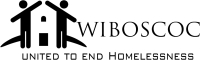 COC Committees
Restructure & Repurpose 2017
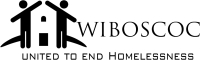 Committee Purpose
All committees should have a clear objective to end homelessness in Balance of State.

Ongoing:
Coordinated Entry -  Jeanette         jeanettep@cacscw.org 
Discharge & Diversion – Jerome   jerome@homelessconnections.net 
Emergency Shelter – Erika      etrawitzki@hebronhouse.org 
Finance   - Millie    mrounsville@northwest-csa.org 
Gaps & Needs  - Adrienne & Mary      adrienner@endabusewi.org   or mjacobson@cclse.org 
HMIS/PIT: System Performance Network – Jesse     jesse.dirkman@icalliances.org 
Public Awareness  - Joana    joanah@richardsplace.org    
Veteran Advisory board  - Jeanette & Don   jeanettep@cacscw.org  or  Donald.roach@vafvets.org 
Youth Advisory board – Meika    mburnikel@familyservicesnew.org
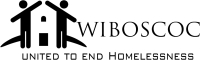 THANK YOU!
Past committees 
Project Evaluation & Assistance 
Rapid Re-Housing
10 Year Plan
HMIS/PIT: ETH workgroup
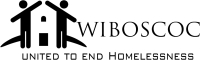 Coordinated Entry
Connection to ending homeless:
The process will be easy for the client, and provide quick and seamless entry into homelessness services.
Individuals and families will be referred to the most appropriate resource(s) for their individual situation.
The process will prevent duplication of services.
The process will reduce length of homelessness.
The process will improve communication among agencies.
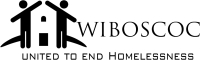 Purpose:
Evaluate and adjust coordinated entry process and procedures in order to meet the goals of the process.
Work in unison with the Public Awareness Committee to develop advertising and marketing materials
Coordinated 6 workgroups in order to complete tasks.

(1)  HUD Notice Team - reviewing and revising policies and procedures to be in compliance with HUD

(2)  Public Awareness – marketing, outreach, website, social media

(3)  Evaluation - develop and implement regularly scheduled evaluations and submit feedback to DLA’s;    Track number of people housed from prioritization list if desired 

(4) Domestic Violence – identify and address DV specific issues or concerns

(5)  Grievance – develop, train, and implement the grievance policy and procedures

(6)  Youth – identify and address youth-specific issues or concerns
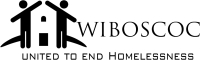 Coordinated Entry Implementation Team

Led by the COC Director and designed to address questions, concerns, and issues in the process, accessibility, procedures, prioritization lists, and agency transition toward compliance.
Reviews prioritization lists for compliance on quarterly basis
Provides regional “go-to” coverage for local continua
Provide quality training for providers
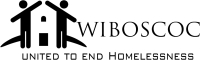 Discharge & Diversion
Meets the 4th Thursday of each month at 2 p.m. via “GoTo” meeting
Connection to ending homeless:
Ensuring people are not routinely discharged into homelessness
Develop a systematic diversion program to reduce the number of people entering the homeless system
Purpose:
Required by NOFA process to have a policy and procedure to ensure people are not discharged into homelessness by each of the 4 key institutions (Health, Mental Health, Corrections, Foster Care)
Review policies and procedures & provide information and ideas
Create a diversion program – best practice, training, data, process
Questions:
What can the local continua do to further this objective?
Future funding opportunities for diversion?
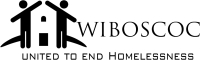 Emergency Shelter
Connection to ending homeless:
Establish shelter standards to ensure access for those needing shelter services
Implement “housing focus” in shelter systems
Implement Trauma Informed Care in shelter systems
Standardize waitlists or tracking of unmet needs 
Harm reduction and housing first practice in the shelter system
Purpose:
Review policies and procedures & provide information and ideas
Create shelter standards to be compliant with the ESG interim rule
Research, standardize, implement and train on best practices in shelter systems
Monitor system performance
Finance
Connection to ending homeless:
In order to operate as an independent organization and seek additional funding on behalf of the membership, we need to establish financial policies and procedures for grant administration. 
Purpose:
Create fiscal policies and procedures
Determine fiscal agent 
Identify issues and concerns
Document required match 
Questions:
Membership – Mary, Mike, Robyn
Gaps & Needs
Connection to ending homeless:
In order to allocate new resources toward the goal of ending homelessness, we need to better understand what we are missing.
Purpose:
Develop an annual gaps and needs assessment for agencies
Develop an annual gaps and needs assessment for clients
Coordinate the survey, provide training, answer questions, ensure broad reach
Collect responses, analysis for trends, identify commonalities and key differences
Make recommendations
Questions:
In the Balance of State COC, what are the needs of providers and service delivery gaps?
In the Balance of State COC, what are the client-level needs and gaps in service?
HMIS/PIT:  System Performance Network
Connection to ending homeless:
Measure progress toward the goal of ending homelessness

Purpose:
Set performance standards and benchmarks for COC funded projects
Set performance standards and benchmarks for ETH funded projects
Review progress in ending homelessness, total and subpopulations
Identify training needs
Public Awareness
Marketing, outreach, website, social media
And . . .
Veteran Advisory Board
Connection to ending homeless:
Ending veteran homelessness was HUD’s goal by 2015, the BOS has not met this goal.
Purpose:
Review policies and procedures & provide information and ideas
Use expertise to educate membership on the needs and issues of homeless veterans
Work with State DVA, SSVF providers, VA, VASH providers, and GPD providers to identify unmet needs and gaps in service.
Questions:
Membership – who?
How can this group help to bring Veteran providers on board with Coordinated Entry?
How can this group help with the unsheltered veterans identified during the PIT count?
Youth Advisory Board
Connection to ending homeless:
Ending youth homelessness is HUD’s goal by 2020
Membership:
Youth under 29 years of age, preferably homeless or formerly homeless
Purpose:
Review policies and procedures and provide youth perspective and feedback 
Use expertise to educate membership on the needs and issues of homeless youth
Gaining comprehensive understanding on how to serve youth in BOS